身近な水環境を調べよう！
2025年7月
中河内水辺だより
「私の水辺」推進協議会　中河内委員会の市民グループ
アクアフレンズが第22回「身近な水環境の全国一斉調査」に参加！
玉串川
アクアフレンズは2006年から調査に参加しています。
今年で20回目の参加となりました！
調査した場所
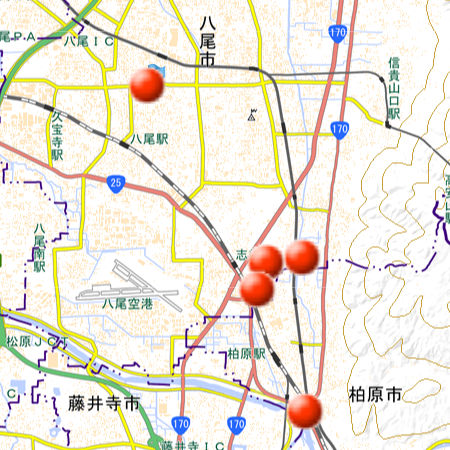 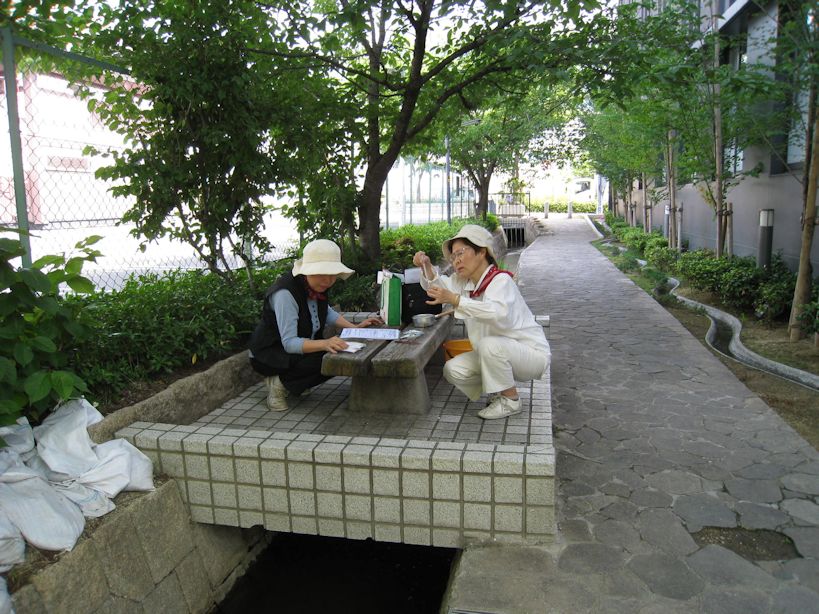 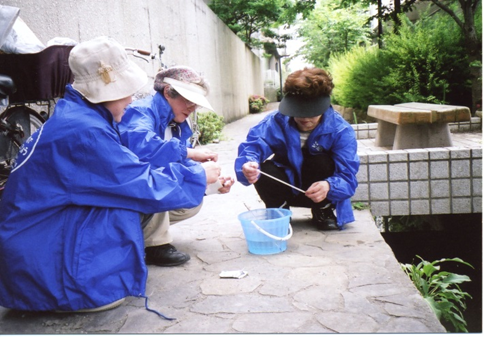 恩智川
八尾第220号水路
2014年
2006年
●実施日　　2025年6月1日(日)

　●実施河川
　　〇大和川　リビエールホール前
　　〇長瀬川　二俣
　　〇玉串川　曙川東小学校前
　　〇恩智川　八尾翠翔高等学校前
　　〇八尾第220号水路　八尾商工会議所横
　　　(成法せせらぎの小径)
大和川
長瀬川
国土地理院　地理院地図を加工して作成
調査の方法は次のページを見てね！
水質調査キット・COD値について
「身近な水環境の全国一斉調査」とは・・・
調査した結果を比べて、身近な水環境の状態を知り、評価する事ができます。
調査キットはパックテストCODを使います。
水をパックテストの中に入れると、水の色が変化します。
見本の色と比べて近い色から数値を判断します。








一般的な河川水のCOD値はきれいな水で1～2㎎/L程度です。
水が汚れるにつれて数値が大きくなります。
「身近な水環境の一斉調査」は世界環境デーに準じて基本的に毎年6月第1日曜日に実施されます。
調査は全国統一の手法で行い、その結果は分かりやすいマップにまとめられます。
調査結果をわかりやすいマップとして表現することで、身近な水環境の様子が良くわかります。
玉串川COD結果
調査キット
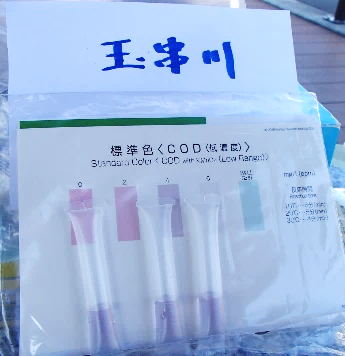 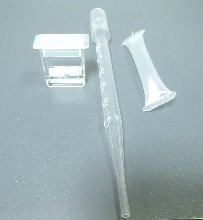 水を入れる容器
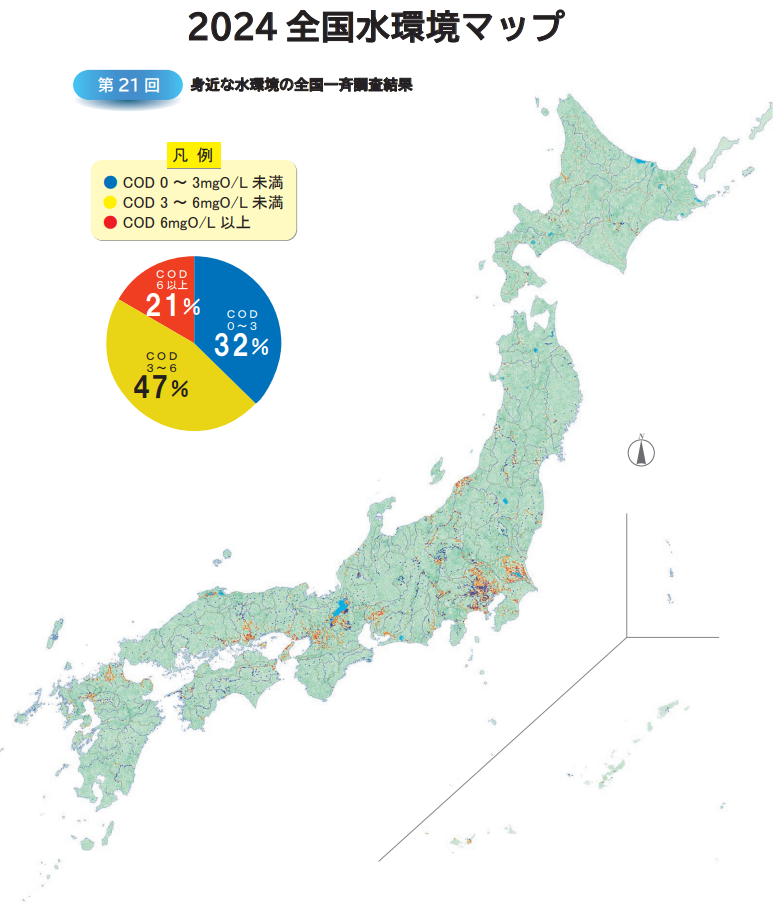 調査結果詳細は、
全国水環境マップ実行委員会ホームページ(http://www.japan-mizumap.org/)や
国土交通省水管理・国土保全局のホームページ
(https://www.mlit.go.jp/river/toukei_chousa/kankyo/kankyou/research/index.html)で
公表されています。
パック
テスト
スポイト
去年の調査結果
(第２１回調査結果概要パンフレットより)
調査結果については次のページを見てね！
恩智川　八尾翠翔高等学校前
大和川　リビエールホール前
COD値　４
COD値　４
6月1日(日)　調査の様子①
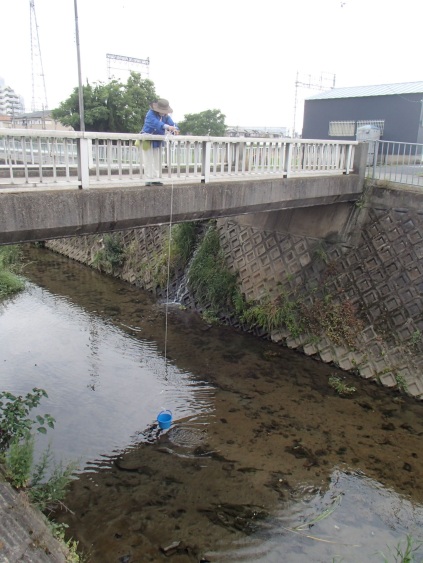 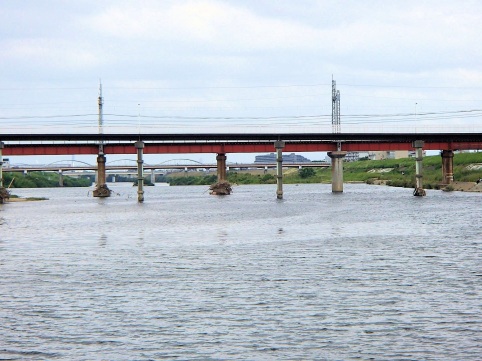 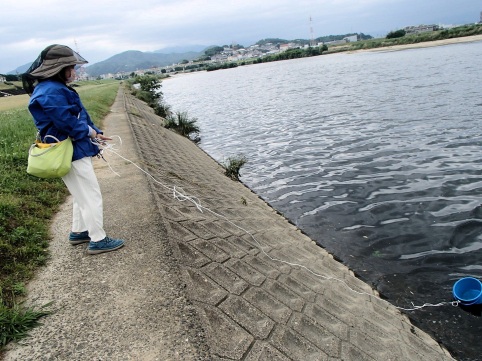 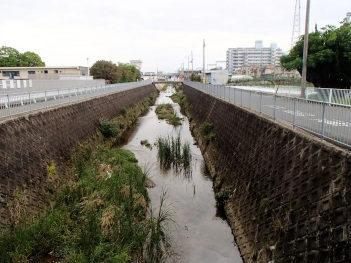 雨の日が多かったせいか、水量が多く水の濁りがあり、魚の姿は見えませんでした。この辺りの河川敷では釣り人の姿をよく見かけますが、この日はいませんでした。
すぐそばの堤には樋門（築留二番樋）があり、ここから大和川の水が長瀬川に引き込まれています。
見かけた生き物：ウ、ツバメ、ハグロトンボ、モンシロチョウ、タテハ
上流の工事は終わり、玉串川の水が田畑を通って恩智川へと流入していました。
水は綺麗でしたが、ゴミが散乱しているところがありました。
見かけた生き物：アメンボ、コイ、アカミミガメ
玉串川　曙川東小学校前
長瀬川　二俣
COD値　４
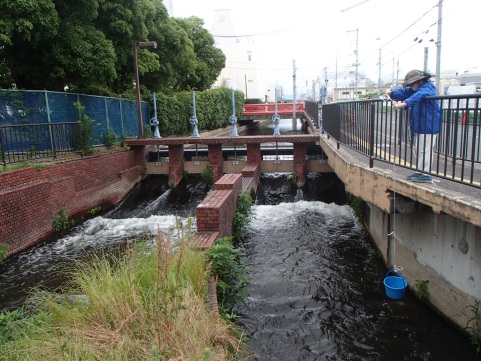 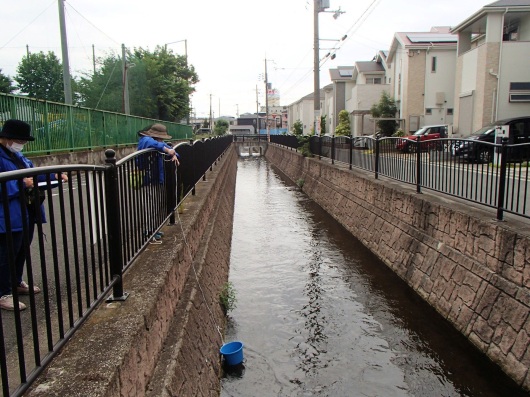 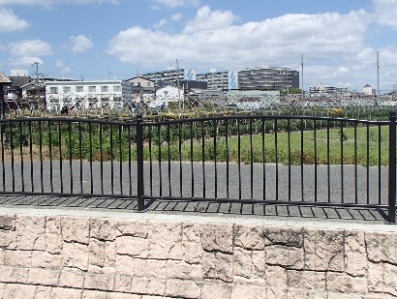 COD値　４
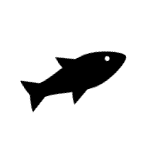 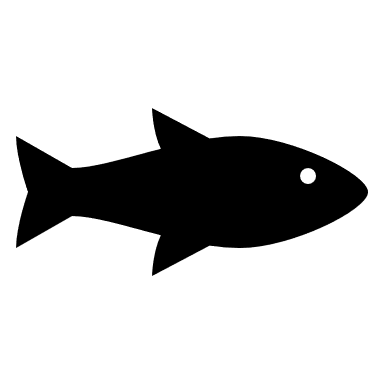 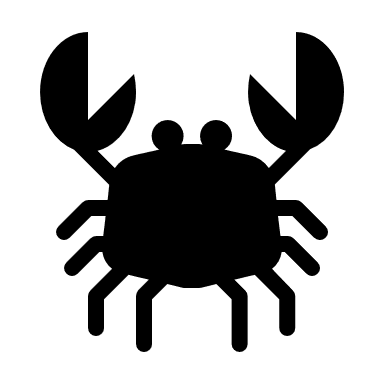 （2017年6月）
玉串川（左）　長瀬川（右）
この付近には多くの樋門があり、玉串川の水が畑やたんぼに引かれています。
学校の対岸は、数年前まで農地が広がっていましたが、住宅地へと変わっています。
見かけた生き物：コイ、タニシ、ツバメ、セグロセキレイ
大和川から引き込まれた長瀬川の水は二俣から玉串川（左）長瀬川（右）に分けられて流れていきます。
この日は水量がかなり多く流れが速かったです。
見かけた生き物：コイ
近年の調査結果
　
　30年前の大和川の水質は全国でワースト1と言われていましたが、下水道の整備や啓発活動の成果で少しずつ水質改善が進みました。
　アクアフレンズが調査を始めた2006年頃からは大和川で天然アユの遡上(そじょう)や孵化(ふか)のニュースを耳にするようになりました。そんな状況の中で、大和川を水源としている長瀬川や玉串川のCOD値は8以上が続きました。
　変化は2014年頃からで、長瀬川でのCOD値の結果が初めて6になりました。
　その後はすべての地点で8を超えることはあまりなくなり、今回の調査でも、すべての地点で4という結果でした。水質が改善され、水の透明度が高くなったと感じます。
　八尾市220号水路は長瀬川から引き込まれた小水路ですが、2019年頃からカワニナを見かけるようになりました。カワニナは比較的綺麗な水でしか生きられないと言われており、さらなる水質改善と水路の環境の変化を感じています。
　　　　　　　　　　　　　　(アクアフレンズより)
八尾第220号水路　八尾商工会議所横
(成法せせらぎの小径(こみち)）
6月1日(日)　調査の様子②
COD値　４
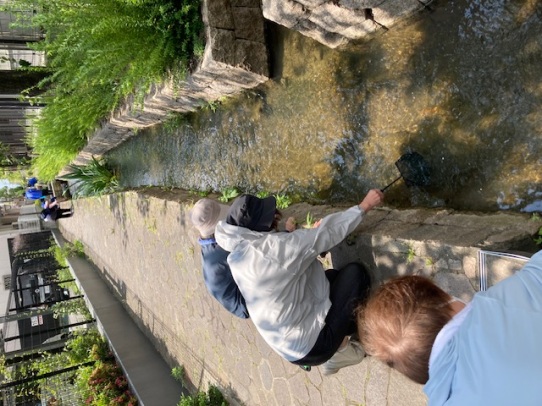 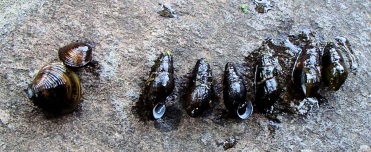 長瀬川（安中町5丁目公園）の上流部の樋門から引き込まれた水路です。
大和川の水は長瀬川から八尾市220号水路に流れています。
見つけた生き物：カワニナ、ヌマエビ、タニシ、シジミ、スジエビ、シオヤトンボ、シジミチョウ、小魚
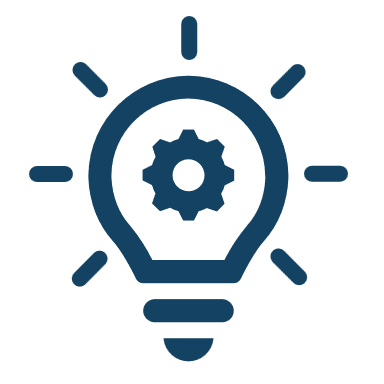 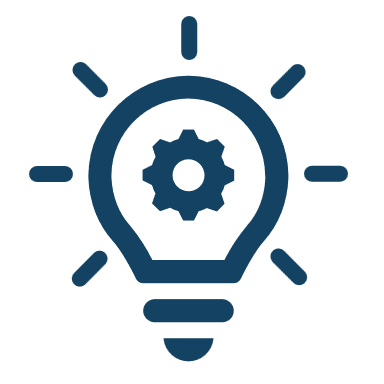 知っていますか？かんがい施設
農地に水を運ぶ（供給する）ための施設を「かんがい施設」といい、中河内地域を代表する農業用水路である長瀬川と玉串川もその１つです。
　2018年8月、世界の歴史ある重要なかんがい施設（「世界かんがい施設遺産」）として長瀬川と玉串川が国際機関に登録されました。
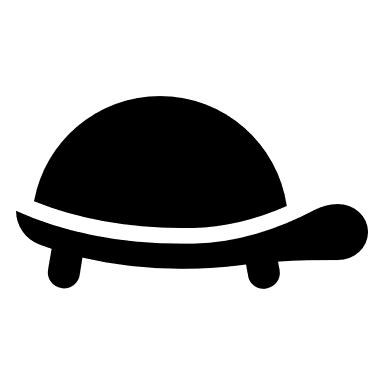 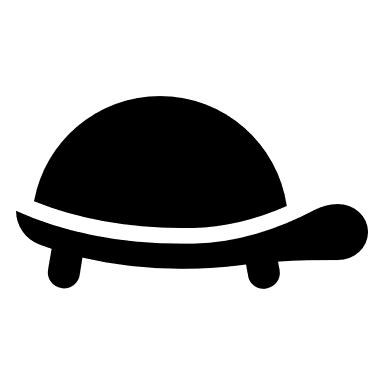 「私の水辺」推進協議会中河内委員会